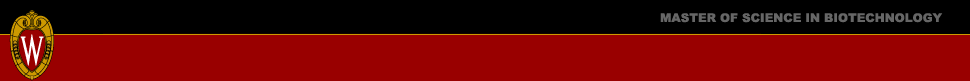 Finding Error-Handling Bugs in Systems Code Using Static Analysis
Cindy Rubio-González, Haryadi S. Gunawi, Ben Liblit, Remzi H. Arpaci-Dusseau, and Andrea C. Arpaci-Dusseau
University of Wisconsin – Madison
Google – June, 2011
[Speaker Notes: Thank you. Today I will talk about Finding Error-Handling Bugs in Systems Code Using Static Analysis. All this is joint work with my advisor, Prof. Ben Liblit. Part of this work is performed in collaboration with Haryadi Gunawi and Remzi and Andrea Arpaci-Dusseau.]
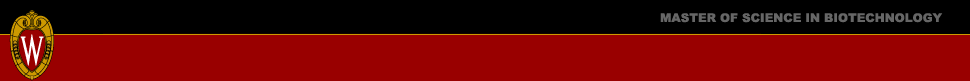 Error Handling
Significant portion of the code [Weimer’04, Filho’06, others]
Studies have reported from 1% to more than 66% of a system
Not primary concern [Cristian’89 and Bruntink’06]
Least understood, documented and tested part of a system
Buggiest part too!
Difficult to write [Lippert’00,  Buse’08,  others]
Exceptional conditions to be considered at all times
Interprocedural control flow difficult to reason about
Scattered across functions and files [Adams’07, others]
Tangled with main system’s functionality
2
[Speaker Notes: Runtime errors are unavoidable when software interacts with the physical world. [Bad handling of runtime errors represents an important source of bugs.]

Error handling accounts for a significant portion of the code in software systems. 

Nevertheless, error handling is not a primary concern. As a consequence, error handling is poorly understood, documented, tested, and not surprisingly one of the buggiest too!

In addition, error handling is difficult to write, often [introducing interprocedural control flow that is dificult to reason about. As a result, error handling is often scattered across functions and even files,] making software more complex and difficult to understand.]
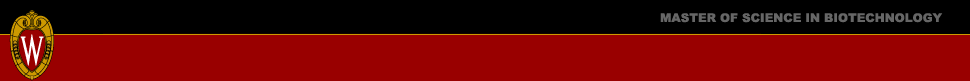 Error Handling in Linux
Linux written in C
No exception handling mechanism
Return-code idiom
Errors represented as integer values
Macros give these mnemonic names
34 basic error name macros
Errors propagate through variable assignments and function return values
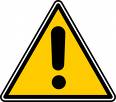 Return-code idiom is highly error-prone and effort-demanding!
3
[Speaker Notes: We present Linux as a case study. Linux , like many other operating systems, is written in C
A language that offers no exception-handling mechanism. It uses the so called return-code idiom.
 
Errors are represented as simple integer values
With macros giving them mnemonic names, for example, 5 represents EIO (input/output error).
34 basic error name macros
 
Errors propagate through conventional mechanisms such as variable assignments and function return values.

All these make error management highly error prone!]
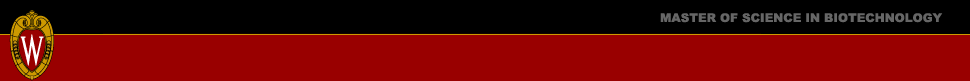 Error-Handling Bugs
Error propagation bugs [Rubio et al. PLDI’09]
Unchecked error overwritten with new value
Variable storing error goes out of scope
Error returned by a function is not saved by the caller
Bad error/pointer interactions [Rubio et al. ISSTA’11]
Bad dereferences
Bad pointer arithmetic
Bad overwrites
Error-code mismatches between documentation and source code [Rubio et al. PASTE’10]
Undocumented error codes returned by file-related system calls
1
2
3
4
[Speaker Notes: In this work, we are interested in finding three particular kinds of error-handling bugs:

**First, we identify three scenarios in which unchecked errors are commonly lost.

**Second, we find common misuses of error-valued pointers.

**Last, we find error code mismatches between documentation and Linux source code. Our focus is on error codes returned by file-related system calls but not documented.]
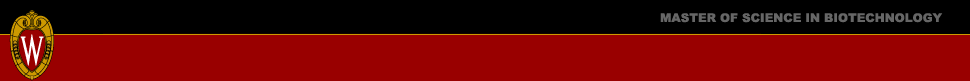 Approach
Linux source code
Source code
Documentation
Linux Manual pages
CIL C front end
Extract documented error codes
Python scripts
Error Propagation Analysis
BDDs to encode the mappings
WALi library for solving analysis
Second pass over code
1
2
3
Find Error-Propagation Bugs
Find Bad Error/Pointer Interactions
Find Error-Code Mismatches
Use of WPDS witnesses
Reports
Sample path for each bug
5
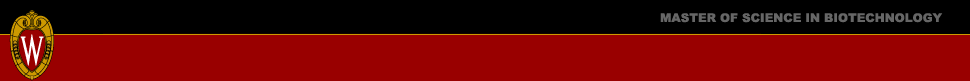 Error Propagation Analysis
[Speaker Notes: Both finding error-code mismatches and finding error propagation bugs requires understanding how error codes propagate through file system implementations.]
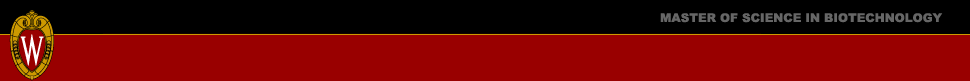 Error Propagation Analysis
Interprocedural, flow- and context-sensitive static program analysis
Tracks error codes as they propagate
Recognizes high-level error handling patterns
Finds the set of values that each variable may contain at each program point
Formulated and solved using weighted pushdown systems (WPDS)
7
[Speaker Notes: We propose an interprocedural, flow- and context-sensitive static program analysis that
1.Tracks values as they propagate
2. Finds the set of values that each variable may contain at each program point

Note that the error-propagation problem can be described as a standard context-sensitive interprocedural analysis problem. We choose to cast it as a path problem over WPDS.

A Wpds has three components. 1-3.

[bounded: there are no infinite descending chains.
semiring: algebraic structure similar to a ring, but without the requirement that each element must have an additive inverse.
idempotent: unchanged when multiplied by itself
when encoding the program as a WPDS the bounded idempotent semiring models program data flow. A weight element encodes traditional transfer functions.
]

Here are examples of some of the key elements and operations we define to solve the dataflow problem.]
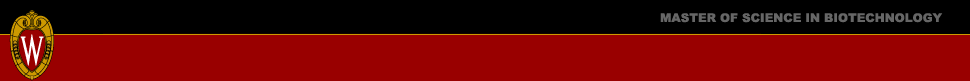 Weighted Pushdown Systems
What is a WPDS?
A pushdown system that associates a weight with each rule
Meet over all paths value
WPDS components:
(1) Pushdown system (PDS), models control flow
(2) Bounded Idempotent Semiring
(3) Mappings from PDS rules to weights, transfer functions
8
[Speaker Notes: What?
[A push down system can be used to model the set of valid paths in an interprocedural control-flow graph.]
A WPDS  is a pushdown system that associates a weight with each rule
Weights can serve as transfer functions that describe the effect of each statement on the program state.
A WPDS can be used to find the meet over all paths value for problems that can be encoded with suitable weight domains. 

Why WPDSs?
In addition to providing the best solution to a static dataflow problem, they support generating a witness trace as a proof of the result of solving the path problem. We will show later that we use witness tracing extensively to produce diagnostic information [provide programmers with detailed diagnostic traces for each potential program bug].

WPDS components (1-3)
The next few slides show how to encode the error propagation problem as a weight domain.]
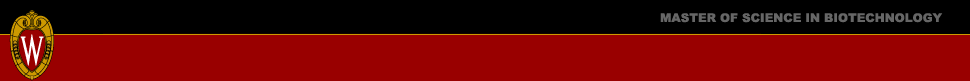 Bounded Idempotent Semiring: Set D
Definition:
Map each variable and constant to set of variables and/or constants
V: set of variables 
C: set of constants
Example of a weight w:
v1
v2
v3
v4
v5
EIO
EROFS
EPERM
OK
Ident[v4 ↦ {v3, EIO}, v5 ↦ {EIO}]
v1
v2
v3
v4
v5
EIO
EROFS
EPERM
OK
9
[Speaker Notes: [Bounded Idempotent Semiring: a five-tuple where D is a set, 0 and 1 are elements of D, and combine and extend are binary operators on D conforming to certain algebraic properties.]

Bounded Idempotent Semiring: a five-tuple where D is a set whose elements are called weights.
 
We define each element of D, w (weight) as a mapping from variables to a set of variables and/or constants. OK is used to represent all non-error constants. “Uninitialized” is used to represent uninitialized values.
To do: add red circles to explain what is mapped to set containing itself (identity)
Also, explain OK, error constants and variables (uninitialized too?)]
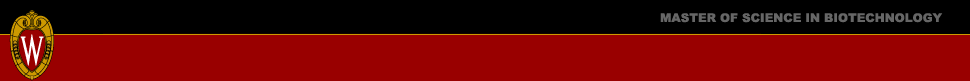 Bounded Idempotent Semiring: ⊕
Also known as the combine operator
Definition:
1  if (...){
2    v1 = -EROFS;
3  }
4  else {
5    v1 = -EIO;
6  }
Summarizes the weights of a set of paths that merge
Example:
v1
v2
EIO
EROFS
where
OK
v1
v2
EIO
and
EROFS
OK
v1
v2
EIO
EROFS
OK
v1
v2
EIO
EROFS
OK
v1
v2
EIO
EROFS
OK
v1
v2
EIO
EROFS
OK
w1
w2
w1 ⊕ w2
Ident[v1 ↦ {EROFS}]
Ident[v1 ↦ {EIO}]
Ident[v1 ↦ {EROFS, EIO}]
10
[Speaker Notes: The combine operator is used to summarize the weights of a set of paths that merge. It is applied component-wise, where a component is a variable. It is defined as the union of the sets a variable is mapped to in each of the paths being merged.

Consider the following example in which variable v is initially mapped to the set containing OK. The variable is mapped to “EIO” on the left path, and EROFS on the right path. V will be mapped to the set containing both errors when the paths merge.]
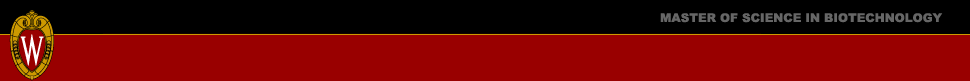 Bounded Idempotent Semiring: ⊗
Also known as the extend operator
Definition:
Used to calculate the weight of a path
where
and
v1 = -EIO;
v2 = v1;
Example:
v1
v2
EIO
EROFS
OK
v1
v2
EIO
EROFS
OK
w1
Ident[v1 ↦ {EIO}]
w2
Ident[v2 ↦ {v1}]
v1
v2
EIO
EROFS
OK
w1 ⊗ w2
v1
v2
EIO
EROFS
OK
Ident[v1 ↦ {EIO}, v2 ↦ {EIO}]
11
[Speaker Notes: [The definition of the extend operator is essentially function composition generalized to the power set of variables and constants rather than just single variables. The extend operator is also applied component-wise.]

The extend operator is used to calculate the weight of a path.
 In this example, consider the path that consists of two statements. We have a single error code EIO and two variables, x and y. The first statement (x =EIO) does not affect the error EIO or variable y, does they remain unchanged. On the other hand, EIO now flows to x. The second statement (y = x) does not affect EIO or x, but makes whatever value x is mapped to to y. Thus, the weight for y in this path is y => {EIO}.]
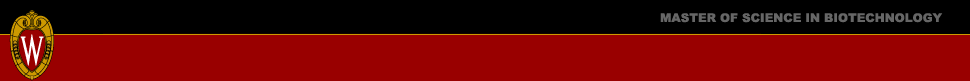 Result from the WPDS
The weight representing execution from the beginning of the program to any program point
The meet over all paths value 
Set of values that each variable may contain at each program point
For each weight w, a corresponding witness set 
A subset of inspected paths such that their combine is equal to w
12
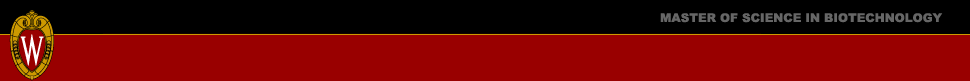 Analysis Optimizations
[Speaker Notes: Now, before I proceed to explain how to use these results to find the kinds of bugs described at the beginning of this talk, I would like to introduce some analysis optimizations that were necessary in order to analyze real-world file systems in a efficient manner.]
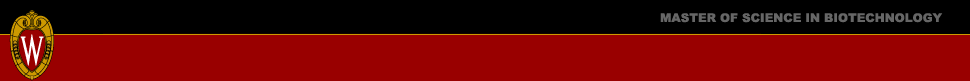 Analysis Optimizations
Analysis of Linux file systems and drivers
Too slow (hours)
Too big (GBs of memory)
Factors affecting run-time and memory usage
Number of variables → Size of weights
Large weights require more memory space
Extend/combine operations become slower
Number of weights
More weights to be stored in memory
More extend/combine operations to be performed
14
[Speaker Notes: Preliminary results showed that the error propagation analysis was too slow and also expensive.

We identified factors affecting run-time and memory usage.

The first has to do with the number of variables, which determines the size of the weights. Large weights require more memory space and can significantly degrade performance because extend/combine operations on large weights become much more expensive. 

Another factor is the actual number of weights. Of course, more weights need to be stored in memory, but also more extend/combine operations need to be performed.]
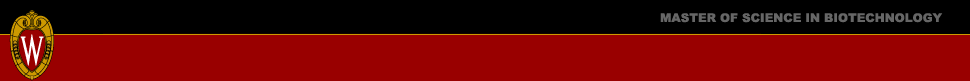 Reducing Weight Size
Fewer variables → smaller weights
Not all program variables are error-code holders
Optimization: Preliminary flow- and context-insensitive analysis that filters out program variables that cannot possibly contain any error code
v1
v2
v3
v4
v5
EIO
EROFS
EPERM
OK
v5 = -EIO;
Ident[v5 ↦ {EIO}]
v4 = v5;
Ident[v4 ↦ {v5}]
15
[Speaker Notes: To address these problems, we proposed to reduce the size of weights. The goal is to consider as few program variables as possible in order to keep weights small.

Initially, our analysis considered all program variables as potential error-code holders. But in reality, most program variables have nothing to do with storing error codes. 

Thus, we perform a preliminary…

This is a lightweight pre-analysis that finds the set of program variables that can possibly contain error codes at some point during program execution.

If we revisit our previous example, and we assume that the analysis finds that variables v1 through v3 are irrelevant and cannot possibly contain any error codes at any point during execution, then we can safely ignore them in our weights, reducing weight size considerably.]
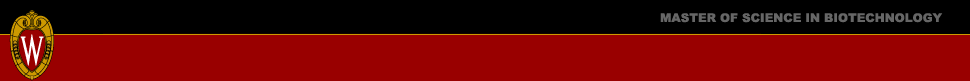 Reducing Weight Size
Fewer variables → smaller weights
Not all program variables are error-code holders
Optimization: Preliminary flow- and context-insensitive analysis that filters out program variables that cannot possibly contain any error code
v4
v5
EIO
EROFS
EPERM
OK
v5 = -EIO;
Ident[v5 ↦ {EIO}]
v4 = v5;
Ident[v4 ↦ {v5}]
16
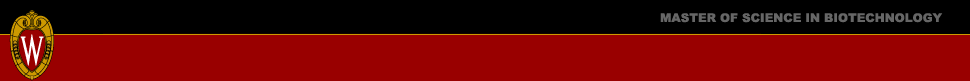 Reducing the Number of Weights
Three-address form → multiple program points → more weights
Same source information
Identity weight
No effect on state of the program
v4
v5
EIO
EROFS
EPERM
OK
Optimization: Compress consecutive identity weights with identical source locations
17
[Speaker Notes: Because we convert the program into three-address form, one original program statement may be split into several consecutive ones, all sharing identical source information. [We also associate source information with rules for later use in diagnostic information.] These statements are considered distinct program points, thus increasing the number of weights to be created and calculated.

The identity weight has no effect on the current state of the program. This optimization consists on compressing back consecutive rules that are associated with the identity weight and share the same source information, thereby reducing the number of weights to be calculated.

In this slightly modified example, we can see]
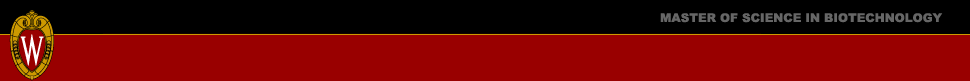 Reducing the Number of Weights
Three-address form → multiple program points → more weights
Same source information
Identity weight
No effect on state of the program
v4
v5
EIO
EROFS
EPERM
OK
Optimization: Compress consecutive identity weights with identical source locations
18
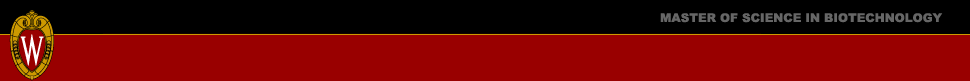 Reducing the Number of Weights
Three-address form → multiple program points → more weights
Same source information
Identity weight
No effect on state of the program
v4
v5
EIO
EROFS
EPERM
OK
Optimization: Compress consecutive identity weights with identical source locations
19
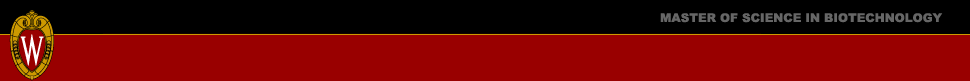 Error Propagation Bugs
1
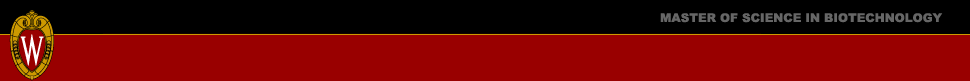 Error Propagation Bugs [Rubio et al. PLDI’09]
1
Unchecked errors are often lost:
Unchecked error overwritten with new value
Variable storing error goes out of scope
Error returned by a function is not saved by the caller
Out-of-scope error in IBM JFS
1 int txCommit(...) {
2   ...
3   if (isReadOnly(...)) {
4     rc = -EROFS;
5     ...
6     goto TheEnd;
7   } ...
8   if (rc = diWrite(...))
9     txAbort(...);
10  TheEnd: return rc;
11 }
12
13 int diFree(...) {
14   ...
15   rc = txCommit(...);
16   ...
17   return 0;
18 }
EROFS error
diWrite may return EIO error
rc not acknowledged by error reporting/recovery code
Silent data loss!
rc is out of scope
21
[Speaker Notes: In this work, we are interested in finding three particular kinds of error-handling bugs:

**First, we identify three scenarios in which unchecked errors are commonly lost.
An unchecked error is an error that has not been acknowledged by error reporting or error recovery code. Such errors are commonly lost/dropped when:
1-3. These error propagation bugs can lead to serious problems such as silent data corruption from which recovery is difficult or even impossible!

Here is an example of an out of scope error found in the JFS IBM fs causing silent data loss.]
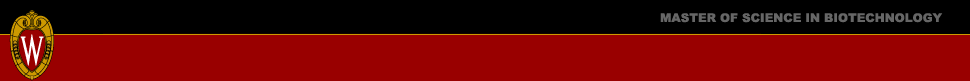 High-level Error Handling Patterns
Recognizing error-handling code nontrivial
Adopt simple definition of “correct handling”
1 int status = write(...);
2 if (status < 0) {
  printk(“write failed: %d\n”, status);
  // perform recovery procedures
5 }
6 else {
  // write succeeded
8 }
9 // no unchecked error at this point
non-error value in status
unchecked error in status
printk: error-logging function, the error is checked
error is checked
non-error value in status
Error-handling functions file-system specific
ext3_error, jfs_error, etc.
22
[Speaker Notes: In order to distinguish between checked and unchecked error codes, we need to recognize error-handling code, which is nontrivial, given the complexity and variarity of error recovery policies in modern file systems. 

Typical fragment of Linux kernel code. Many error handling routines call printk, an error-logging function, with the error code being handled passed as an argument. Because this is an explicit action, it is reasonable to assume that the programmer is aware of the error and is handling it appropriately. Thus, if status contained an unchecked error code in line 2, we can assume it contains a checked error in line 3.

If the condition is false, then status must be non-negative and therefore cannot contain an error in line 6. When paths merge in line 8, status cannot possibly contain an unchecked error. Therefore there is no error propagation bug in this code.

As with printk, we also consider other error-handling functions specific to each file system under study.

We also recognize other patterns that do not involve call to special functions.]
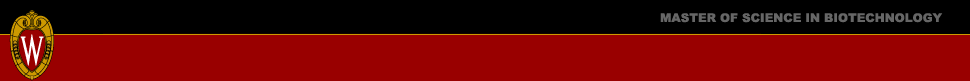 Other Safe Recurring Patterns
Specific error code
1 if (err == -EIO){
2   ...
3   err = ...;
4 }
Checking for specific error code
OK to overwrite
Some error codes
retval and err may contain errors
1 if (retval && err) {
retval = err;
...
4 }
OK to overwrite
23
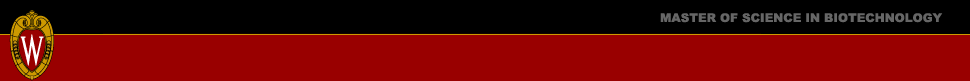 Finding Error Propagation Bugs
Transform all error-propagation bugs into overwrites
Unsaved error
1 int bar(...) {
2  return –EIO;
3 }
4  
5 int foo(...) {
 
7  ...
8  bar();  
9  ...
10 
11
12 return ...;
13}
An error is returned
EIO is not saved
24
[Speaker Notes: Once we have the weights and corresponding witness sets, we proceed to find error propagation bugs.

The first step is to transform....
Let’s consider the following code fragment. There are two functions bar and foo. Bar returns the error EIO, and it is called from function foo in line 8. The error code is not saved, thus our tool reports an unsaved error propagation bug.]
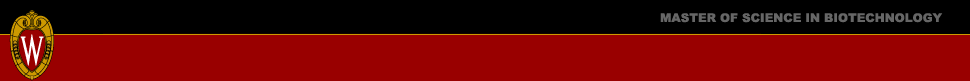 Finding Error Propagation Bugs
Transform all error-propagation bugs into overwrites
Unsaved error 	 Out-of-scope error
1 int bar(...) {
2  return –EIO;
3 }
4  
5 int foo(...) {
 
7  ...
8  int tmp = bar();  
9  ...
10 
11
12 return ...;
13}
EIO is saved in temporary variable
tmp is out of scope
25
[Speaker Notes: We introduce a temporary variable to store the value returned by function bar. Our tool now reports an out-of-scope error propagation bug.]
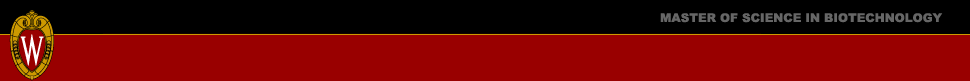 Finding Error Propagation Bugs
Transform all error-propagation bugs into overwrites
Unsaved error 	 Out-of-scope error       Overwritten
1 int bar(...) {
2  return –EIO;
3 }
4  
5 int foo(...) {
 
7  ...
8  bar();  
9  ...
10 
11 tmp = OK;
12 return ...;
13}
Assigning OK at the end of the function
EIO is overwritten
26
[Speaker Notes: Assignments are inserted at the end of the function. We assign OK to each local variable, except for any variable returned by the function. Thus, if any variable contains an unchecked error at that point, our tool reports an overwritten error.]
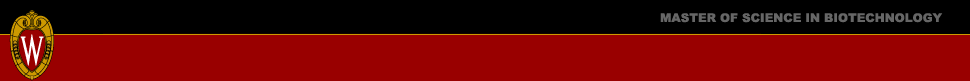 Finding Error Propagation Bugs
Transform all error-propagation bugs into overwrites
2.   Find whether each assignment may overwrite an error
Before each assignment t = s, retrieve the associated weight w
Let T=w(t) , S=w(s) and E  be the set of all error codes, then
(1) If T ∩ E = {}                  No overwrite
(2) If T ∩ E = S = {e}         OK to overwrite same error
(3) Otherwise                    Overwrite!
27
[Speaker Notes: The purpose of these transformations is to reduce  the problem of finding error propagation bugs to finding whether each assignment in the program may overwrite an unchecked error.

We retrieve the weight before each assignment t = s. Let uppercase T and S be the set of error codes the target and source may contain before the assignment, respectively. E is the set of all error codes.

If T does not contain any error code, then there is not possibility for an overwrite. If T and S both contain one single error code, which happens to be the same, then an error is being overwritten with itself, which is acceptable. Otherwise, an overwrite may occur and is reported.]
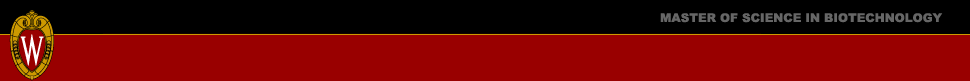 Sample Output
1  int nextId(){
2    static int id;
3    return id++;
4  }
5
6  int getError(){
7    return –EIO;
8  }
9
10 int load(){
11   int status, result = 0;
12
13   if (nextId())
14      status = getError();
15 
16   result = status;
17
18   if (nextId())
19      result = -EPIPE; 
20
21  return result;
22 }
result has unchecked error
unchecked error EIO is returned
status receives unchecked error from function getError
result receives unchecked error from status
result has unchecked error
overwriting  unchecked error in result
28
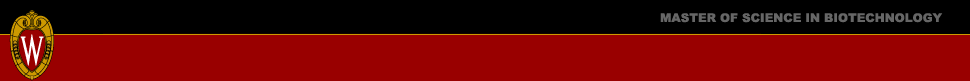 Sample Output
1  int nextId(){
2    static int id;
3    return id++;
4  }
5
6  int getError(){
7    return –EIO;
8  }
9
10 int load(){
11   int status, result = 0;
12
13   if (nextId())
14      status = getError();
15 
16   result = status;
17
18   if (nextId())
19      result = -EPIPE; 
20
21  return result;
22 }
example.c:7: unchecked error “EIO” is returned
example.c:14: “status” receives unchecked error from function “getError”
example.c:16: “result” receives unchecked error from “status”
example.c:18: “result” has unchecked error
example.c:3: “result” has unchecked error
example.c:18: “result” has unchecked error
example.c:19: overwriting unchecked error in “result”
Complete diagnostic path trace
example.c:7: unchecked error “EIO” is returned
example.c:14: “status” receives unchecked error from function “getError”
example.c:16: “result” receives unchecked error from “status”
example.c:19: overwriting unchecked error in “result”
Diagnostic path slice
29
[Speaker Notes: Here is an example of the output produced by our tool. There are three functions, nextID, getError and load. Function get Error returns the EIO error. This function is called from function load on line 14, where status received unchecked error from function getError….

This is exactly what our tool produces, a complete sample path from the error generation program point to the point at which the error is dropped or overwritten. Additionally, we provide a diagnostic path slice that only includes program statements that are relevant to the propagation of the error, in this case lines 14 and 16.]
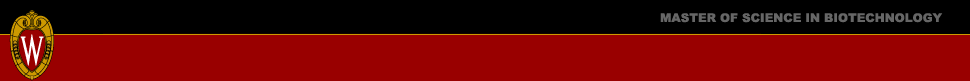 Experimental Results
Case studies: CIFS, ext3, ext4, IBM JFS,  		ReiserFS and VFS in Linux 2.6.27 kernel
501 bug reports in total
30
[Speaker Notes: We have applied our analysis to five Linux file systems and the shared virtual file system. Our tool produced 501 bug reports in total, from which developers and experts identified 312 true bugs. Many of the false positives corresponded to cases in which errors are indeed dropped or overwritten, however developers said it was OK to do so.

We found that the most common error propagation bug is unsaved errors, followed by overwritten and out of scope.]
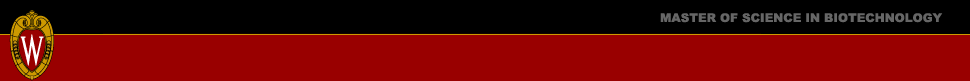 Unsaved Errors
269 true bugs, 97 false positives
Most common unsaved errors:  EIO, ENOSPC and ENOMEM
31
[Speaker Notes: Here we present a brief discussion of the results for unsaved error propagation bugs. Similar discussions for overwritten and out-of-scope errors can be found in the paper.

Relating unsaved errors, the tool produces 269 true bug reports and 97 false positives. Ext3, ext4 and JFS are the top three file system implementations with the most unsaved errors. The most common unsaved error codes are input/output error, insufficient space and insufficient memory.]
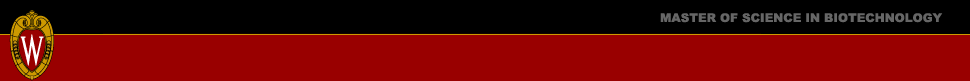 Inconsistencies
Inconsistent use of function return values
For example, a function whose return value is: 
Saved at 17 call sites
Unsaved at 35 other call sites
9 out of 35 identified as true bugs
The rest are false positives (errors are intentionally dropped!)
Some developers have suggested to use annotations to mark intentionally dropped errors
32
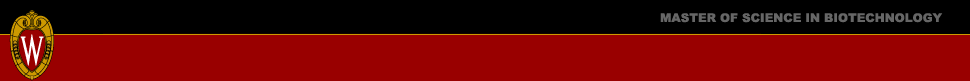 False Positives – Unsaved Errors
Redundant error reporting
1  buffer_head *b = NULL;
2  ...
3  if (buffer_dirty(b)) 
4     sync_dirty_buffer(b);
5  
6  if (!buffer_uptodate(b)) { 
   reiserfs_warning(...);
   retval = -EIO;
}
An error may not be saved
Checking variable  b
Error paths: already failing
Met preconditions: cannot possibly fail
33
[Speaker Notes: We identify three main sources of false positives for unsaved errors:
Redundant error reporting: there is an alternative way to detect a problem besides checking for the function return value. For example, function sync_dirty_buffer, called on line 4, may return an error that is dropped. However, checking the parameter tbh in line 6 is sufficient to detect whether an error occurred. This can still lead to loss if information about what exactly went wrong.
Error paths: paths along which an error is already being returned, so other errors may be safely ignored.
Met conditions: Callers know that the callee returns an error code only if certain preconditions are not met. Callers that have already established those preconditions know that success is assured and therefore ignore the return value.]
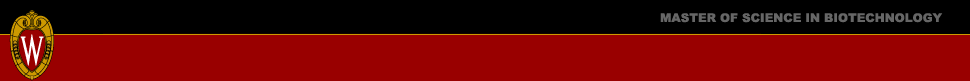 Defective Error/Pointer Interactions
2
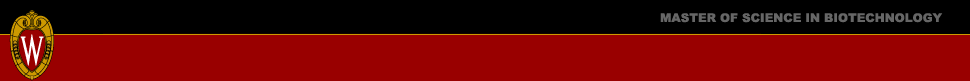 Defective Error/Pointer Interactions [Rubio et al. ISSTA’11]
2
Three classes of error-valued pointer-related bugs:
Bad dereferences
Bad pointer arithmetic
Bad pointer overwrites
Bad dereference in the VFS
1 static int ﬁll_super(...) {
inode *root = ...;
...
4  // err and root may get error
5  int err = cnode_make(&root); 
6  if ( err || !root ) {
7   printk("...error %d\n", err);
8   goto fail;
9  } ...
10  fail:
11  if (root) 
12   iput(root);
13 }
14
15 void iput(inode *inode) {
16  if (inode)
17   BUG_ON(inode->i_state==...); 
18 }
Error encoded into pointer value in root
root is not NULL, passed to iput
inode contains error
System crash!
Error-valued pointer dereferenced
35
[Speaker Notes: **Second, Error codes are often encoded into pointer values. Error-valued pointers are not valid addresses. Therefore, require special care by programmers.

Misuse of error-valued pointers can lead to serious problems such as system crashes, unexpected results, etc.

We identify three classes of pointer related bugs, or defective error/pointer interactions. 1-3.

Here is an example of a bad dereference found in the VFS/Coda.]
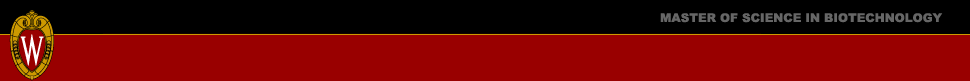 Finding Bad Dereferences
Find whether each pointer dereference may be a bad dereference
Before each pointer dereference of variable p, retrieve the associated weight w
Let P=w(p), and E be the set of all error codes,
if P ∩ E = {} 	No error-valued dereference
	 Otherwise	Bad pointer dereference!
36
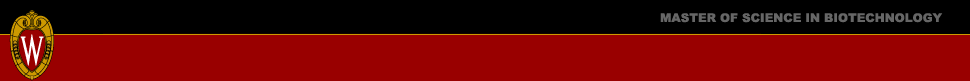 Experimental Results
Case studies: 52 Linux file system implementations, VFS, mm, and 4 Linux drivers in Linux 2.6.38.3 kernel
96 bug reports in total
37
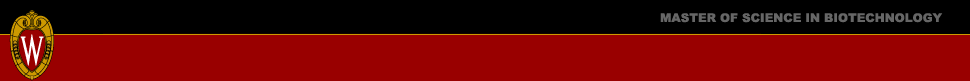 Sample Diagnostic Output
143 static int ﬁll_super(...) {
...
194  err = cnode_make(&root);
195  if (err || !root) {
196   printk("...error %d\n", err);
197   goto error;
198  }
...
207 error:
208  bdi_destroy(&vc->bdi);
209 bdi_err:
210  if (root)
211   iput(root);
...
216 }
58 inode* iget(...) {
...
67  if (!inode)
68    return ERR_PTR(ENOMEM);
...
81 }
...
89 int cnode_make(inode **inode) {
...
101  *inode = iget(sb, ﬁd, &attr);}
102  if ( IS_ERR(*inode) ) {
103    printk("...");
104  return PTR_ERR(*inode);
105 }
1322 void iput(inode *inode) {
1323
1324 if (inode) {
1325  BUG_ON(inode->i_state==..);
1326
1327 if (...)
1328  iput_ﬁnal(inode);
1329 }
1330}
File fs/coda/inode.c
File fs/inode.c
File fs/coda/cnode.c
fs/coda/cnode.c:68: an unchecked error may be returned
fs/coda/cnode.c:101:“*inode" receives an error from function "iget"
fs/coda/cnode.c:104:“*inode" may have an unchecked error
fs/coda/inode.c:194:"root" may have an unchecked error
fs/coda/inode.c:211:"root" may have an unchecked error
fs/inode.c:1325: Dereferencing variable “inode”, which may contain error code ENOMEM
Sample path
38
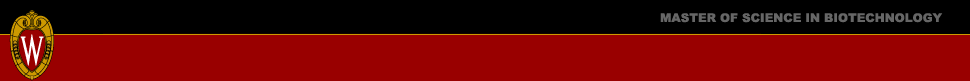 False Positives – Bad Dereferences
Error check is not exhaustive, but missing error codes cannot possibly reach program point
Double error code and one is checked before dereferencing the other
Copy of the error made and checked before dereferencing original variable
39
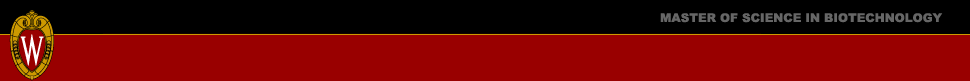 Error-Code Mismatches
3
[Speaker Notes: Now that we have weights representing execution from the beginning of the program to each program point, how do we find the set of error codes returned by system calls?]
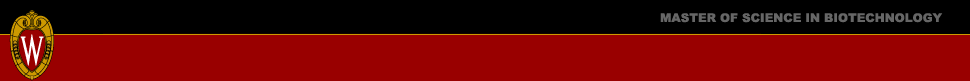 Error-Code Mismatches  [Rubio et al. PASTE’10]
3
Finding error-code mismatches between error-reporting documentation (Man pages) and source code (Linux file-system implementations)
Incomplete error handling!
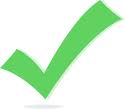 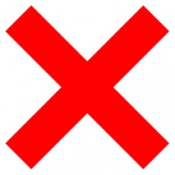 Software fails in unexpected ways!
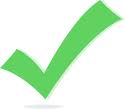 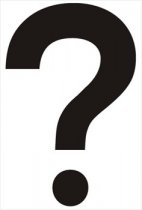 41
[Speaker Notes: **Last but not least, error-handling bugs are often attributed to bad coding but can also be caused to bad documentation. we find error code mismatches between documentation and Linux source code. Our focus is on error codes returned by file-related system calls but not documented.]
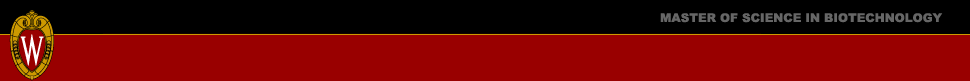 Finding Error Return Values
At each return statement r in function f, we retrieve the associated weight
Let E be the set of all error constants, R ⊆ C be the set of possible constant values returned by function f (if any) at exit point r
Then R ⋂ E represents the set of error codes that may be returned when function f returns at exit point r
42
[Speaker Notes: We wish to find the set of error codes returned by each function in the program.  Since we can now retrieve the [weight at any program point] values each variable may contain at each program point, represented as a mapping. Thus, at each return statement r in function f, we retrieve the associated weight w. Let E be the set of all error constants and R <= C be the set of possible constant values returned by function f (if any). Then R ^E represents the set of error codes that may be returned when f returns at exit point r. We generate a report that includes source information, the list of returned error codes and a sample path for each of these error codes.

Sample paths describe how a particular function exit point r was reached in a way that a certain error code instance was returned. We use WPDS witness tracing information to construct these paths. [A witness set is a set of paths that justify the weight reported for a given configuration. Rubio-Gonzalez et al described the use of witness tracing information for the construction of error-propagation paths; we use witnesses here to justify each error code that a function exit point is claimed to return.]]
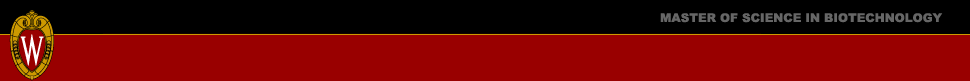 File-Related System Calls
Provide list of system calls of interest
Not necessarily file-system related
Retrieve information for subset of functions
Aggregate results for all function exit points
43
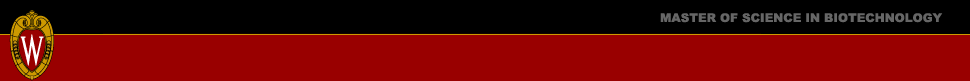 Analysis of Manual Pages
Very consistent internal structure
Absolute path to raw documentation:  man –W 2 syscall
Raw documentation file: /usr/share/man/man2/syscall.2.gz
Specific macros from the troff typesetting system
.SH, ERRORS, .B, etc.
Structured ERRORS section
Documented error codes named in boldface (.B)
Error code names start with “E”
Error code names are capitalized, e.g., EIO, ENOMEM, etc.
Extracting error code names straightforward and reliable
44
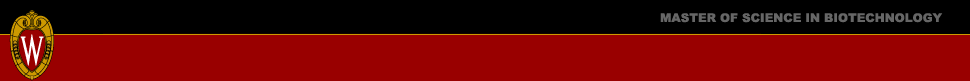 Experimental Evaluation
52 file-system implementations in Linux 2.6.32.4 kernel
CIFS, ext3, IBM JFS, ReiserFS,  XFS, etc.
Heuristic to classify reports:
Based on sample traces
Report is classified as:
File-system specific if the corresponding sample trace mentions that given file system
VFS-related otherwise
Manual pages version 2.39, 42 file-related system calls
chdir, chmod, chown, chroot, mkdir, etc.
Found 1,784 undocumented error-code instances in total
# Undocumented Errors
Duplication of VFS-related reports!
After applying heuristic
45
[Speaker Notes: We analyze 52 file-system implementations, which account for over 800 thousand lines of code (871 KLOC). [We synthesize a main function that nondeterministically calls all exported entry points of the file system under analysis. Our tool produces the list of basic error codes that each function may return, along with sample paths that illustrate how specific error instances reach a given function’s exit points.] Including widely-used FS such as ext3 and ReiserFS.

 We compare returning error codes against documented codes for 42 file-related system calls.
Here we show results for a subset of file systems. Note that we analyze each file-system implementation separately along with the virtual file system. [Example CIFS]. The VFS is the interface between the kernel and a given file system implementation. And because of that, this leads to duplication of VFS-related reports when aggregating the results across all file systems. Unfortunately, it is not easy to determine whether a report should be attributed to the VFS.
We adopt a heuristic that classifies bug reports based on sample traces.  A report is marked as file-system specific if the corresponding sample trace mentions that given file system, otherwise the report is attributed to VFS. The overall results reported in this paper correspond to after duplication removal.
[Discuss other heuristic? Give # of unique VFS reports?]]
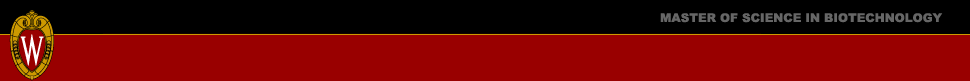 Top File Systems
Top five file systems with the most undocumented errors
255 undocumented error-code instances
26 of 34 distinct error codes
Top error ENODEV (20 instances)
46
[Speaker Notes: SMB is at the top of the list with a total of 255 instances, from which we find 26 different error codes. The error code with the most instances (20) is ENODEV, no such device.

[Maybe add another bullet mentioning the file system with the fewest number, also how many of those are for VFS?]]
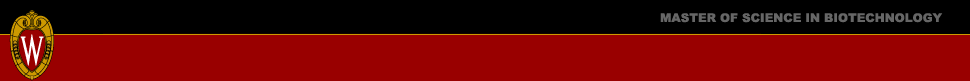 Top Error Codes
Top five undocumented error codes across all file systems
274 undocumented instances of EIO
21 of 52 file systems
14 of 42 system calls
47
[Speaker Notes: Top five undocumented errors with the most instances across all file systems. EIO tops the list with 274 instances, accounting for 15% of all undocumented errors reported.

40% of file systems may return an undocumented error code EIO for some system call.

One third of system calls return it for some file system.

[Maybe add another bullet mentioning the error code with the fewest  instances]]
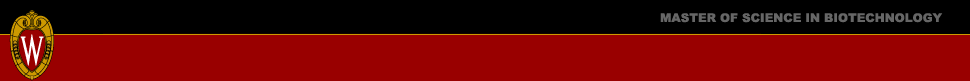 Performance
[Speaker Notes: Now that we have weights representing execution from the beginning of the program to each program point, how do we find the set of error codes returned by system calls?]
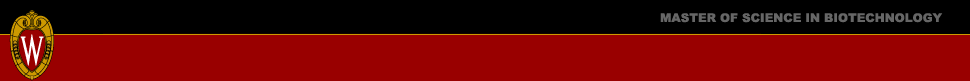 Analysis Optimization Impact (1)
Impact of optimization in terms of variables
96% irrelevant variables
Reduction from 42,000 to 1,800 variables on average
Smaller weights
49
[Speaker Notes: We find that about 96% of the variables in the file-system implementations under consideration (including the VFS) cannot possibly contain error codes. Filtering out irrelevant variables reduces their count from an average of 42,000 to just 1800. [

This translates into smaller mappings, boosting performance.
As a consequence, the size of the weights is reduced considerably, boosting performance.]]
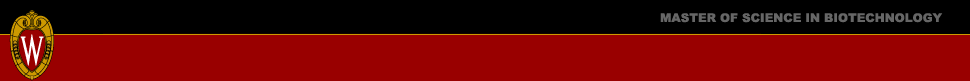 Analysis Optimization Impact (2)
Impact of optimizations in terms of number of weights
27% fewer weights
Reduction from 140,000 to 102,000 weights on average
50
[Speaker Notes: Similarly, the second optimization reduces the number of mappings in 27%, from 140,000 to 102,000. 

[rule compression leads to 27% decrease in the number of rules used to model the control flow of the file systems, which translates into fewer weights to calculate and consequently into a faster analysis.]]
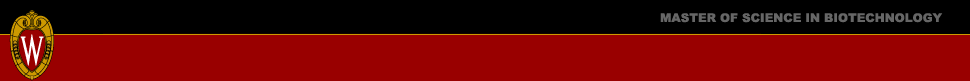 Running Time
90KLOC
82KLOC
80KLOC
91KLOC
86KLOC
51
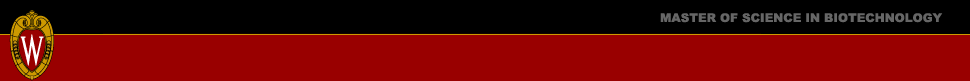 Memory
90KLOC
82KLOC
80KLOC
91KLOC
86KLOC
52
[Speaker Notes: The optimizations also reduce memory usage considerably, saving an average of 1.24 GB with respect to the non-optimized version.]
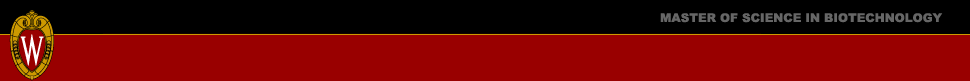 Other Linux Versions and Code Bases
Different Linux versions
Significant evolution in each release
NASA/JPL Laboratory for Reliable Software
Using tool to check code in the Mars Science Laboratory
Found one real error propagation bug so far
“We’ve found a legitimate problem…We call a non-void function (that can return some critical error codes) and don’t assign the return value, dropping some nice things such as EASSERT, EABOUND, and EEBADHDR on the ground. We would have expected the compiler or [another code-checking tool] to catch that, actually…We’re going to rerun on a big update to the code soon.”
Other potential code bases to analyze
FreeBSD, OpenSolaris, Mozilla, etc.
53
[Speaker Notes: However, we have neither reported bugs to developers nor recognized safe patterns particular to those file systems.

We have analyzed different Linux versions, and find that file system code evolves significantly in each release. This demonstrates that fixing this kind of bugs is not a one-time operation. Rather, kernel developers need robust tools to ensure that existing error propagation bugs are fixed, and also that new bugs are not introduced as implementations change over time.

The NASA/JPL Laboratory for Reliable Software is currently
using our implementation to check code in the Mars Science
Laboratory. JPL builds upon the VxWorks real-time operating
system, not Linux, but was able to tune the tool themselves without
difficulty. To date our tool has found one error-propagation bug in
“flying” code (code used for space missions):]
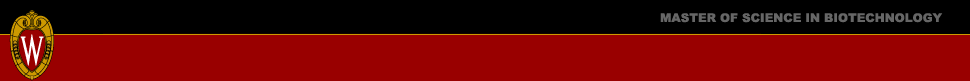 Conclusions
Interprocedural flow- and context-sensitive static analysis that finds the set of values each variable may contain at each program point
Described analysis optimizations that reduced running time and memory consumption considerably
Used error-propagation info to find error-handling bugs
dropped unchecked errors
bad pointer interactions
error-code mismatches
54
[Speaker Notes: To conclude:

We adapted…]
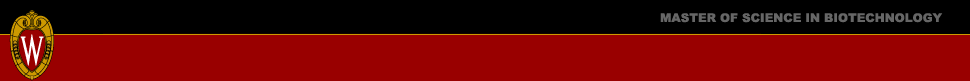 Conclusions
Found hundreds of error-handling bugs in Linux!
Finding error-handling bugs is not a one-time operation
Eliminating the kinds of bugs described today increases the trustworthiness of systems code and, in turn, of computer systems as a whole
55
[Speaker Notes: “Produced 501 bug reports, of which 312 are true bugs”
Error propagation bugs are common in real-world file systems and my lead to serious problems.
 False positives arise, but many fall into well-defined patterns that could be recognized in the future for ranking bug reports. They also reveal serious design problems.


I would like to conclude by saying that  eliminating error propagation bugs increases the trustworthiness of file systems and, in turn, of computer systems as a whole.]
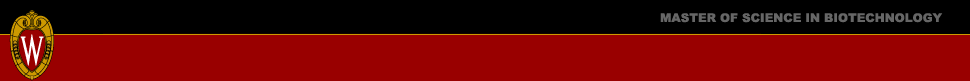 Questions?
Linux source code
Source code
Documentation
Linux Manual pages
CIL C front end
Extract documented error codes
Python scripts
Error Propagation Analysis
BDDs to encode the mappings
WALi library for solving analysis
Second pass over code
1
2
3
Find Error-Propagation Bugs
Find Bad Error/Pointer Interactions
Find Error-Code Mismatches
Use of WPDS witnesses
Reports
Sample path for each bug
56
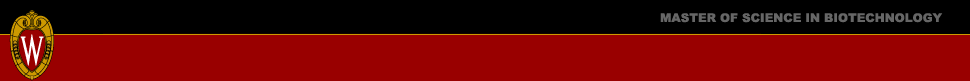 Title: Finding Error-Handling Bugs in Systems Code Using Static Analysis 

Abstract: Unchecked errors are especially pernicious in operating system file management code. Transient or permanent hardware failures are inevitable, and error-management bugs at the file system layer can cause silent, unrecoverable data corruption. Furthermore, even when developers have the best of intentions, inaccurate documentation can mislead programmers and cause software to fail in unexpected ways. We use static program analysis to understand and make error handling in large systems more reliable. This includes 1) finding how error codes propagate through large and complex systems, 2) using error-propagation information to identify different kinds of error-handling bugs, many of which could lead to serious problems such as system crashes, silent data loss and corruption, and 3) finding whether error-reporting program documentation accurately reflects real system behavior. We present results for numerous real-world, widely-used Linux file systems such as ext3 and ReiserFS, written in C, where we have found hundreds of error-handling bugs. 

Bio: Cindy Rubio González is a Ph.D. candidate in Computer Science at the University of Wisconsin-Madison, where she works under the supervision of Prof. Ben Liblit. Her research area of interest is programming languages, with a specific focus on using static program analysis to find error-handling related bugs in systems software. Cindy is an AAUW International Doctoral Fellow and a Google Anita Borg Scholarship finalist. She has worked twice as a research intern with the Software Reliability Research group at Microsoft Research.
57
[Speaker Notes: “Produced 501 bug reports, of which 312 are true bugs”
Error propagation bugs are common in real-world file systems and my lead to serious problems.
 False positives arise, but many fall into well-defined patterns that could be recognized in the future for ranking bug reports. They also reveal serious design problems.


I would like to conclude by saying that  eliminating error propagation bugs increases the trustworthiness of file systems and, in turn, of computer systems as a whole.]